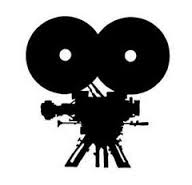 NO HACEMOS PLANOS CONTAMOS HISTORIAS
CARLOS HERNANADEZ
LA IDEA
ES UN PENSAMIENTO AUDIOVISUAL QUE DEBE VERBALIZARSE, VOLVERSE PALABRA

                                   QUE ES UN FRAGMENTO

                  AUDIO / VISUAL
                            QUE SE OYE / QUE SE VÉ
QUE DEBECOMUNICARSE
QUE TIENE QUE VER CON LA 
              DECISION
         DAR LA INFORMACION 
                              DE UNA MANERA 
             DOSFICADA
PARA TRANSMITIR
UNA
     EMOCIÓN
PUEDEN HABER EMOCIONES        Y NO TRANSMITIR NADA        EMOCIONES EQUIVOCAS
VERBOS

     QUE TRANSMITEN              UNA ACCION
DESCRIPCION
LA PRECISION EN LAS DESCRIPCIONES



PRIMERO CLAROS , 

 DESPUES 
 INTELIGENTES
VISUALIZACION
PUNTO DE VISTA

EL LUGAR DONDE USTED PONE LA CAMARA,
       ES DONDE SE PONE AL ESPECTADOR


            PUESTA DE CAMARA
LA RELACION DE LA FORMA              Y EL  FONDO
COMPOSICION

UN MUNDO BIDIMENSIONAL 
DENTRO DE UN ENCUANDRE
ESPACIO -TIEMPO
QUE CONDUCE A UNA ORDENAMIENTO


                   BASADOS EN LA


YUXTAPOSICION
GRAMATICA DEL LENGUAJE                                        AUDIOVISUAL
UNIDAD DE FORMA     

     PLANO

        “POR SI MISMA NO ESTAN DOTADAS DE UNA SIGNIFICANCIA”
UNIDAD DE CONTENIDO
ESCENAS       UN ESPACIO TIEMPO

CUANDO CAMBIAMOS DE ESPACIO O TIEMPO CAMBIAMOS DE ESCENA. 



SECUENCIA 

CONJUNTO DE ESCENAS QUE MANTIENEN 
                                                   ENTRE SI UN VINCULO
PENSAR LA LUZ
FOTO/GRAFIA
                 LUZ          /   PINTAR,DIBUJAR

FUENTES DE LUZ

NATURAL Y ARTIFICIAL
PUEDE SER
DIRECTA  


REFLEJADA
SE VE AFECTADA
DEPENDIENDO DE LA FORMA Y LA TEXTURA DEL OBJETO
TIPOS DE OPTICA
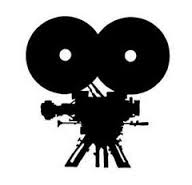 GRAN ANGULAR

NORMAL
 
TELE
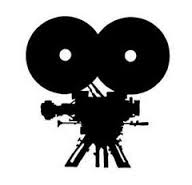 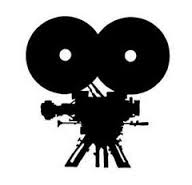 LOS DIRECTORES NO           NACEN SE HACEN 

                   PENSAR LA LUZ 

NO HACEMOS PLANOS,              CONTAMOS HISTORIAS
                                        
                                                      CARLOS HERNANDEZ, DIRECTOR Y FOTOGRAFO